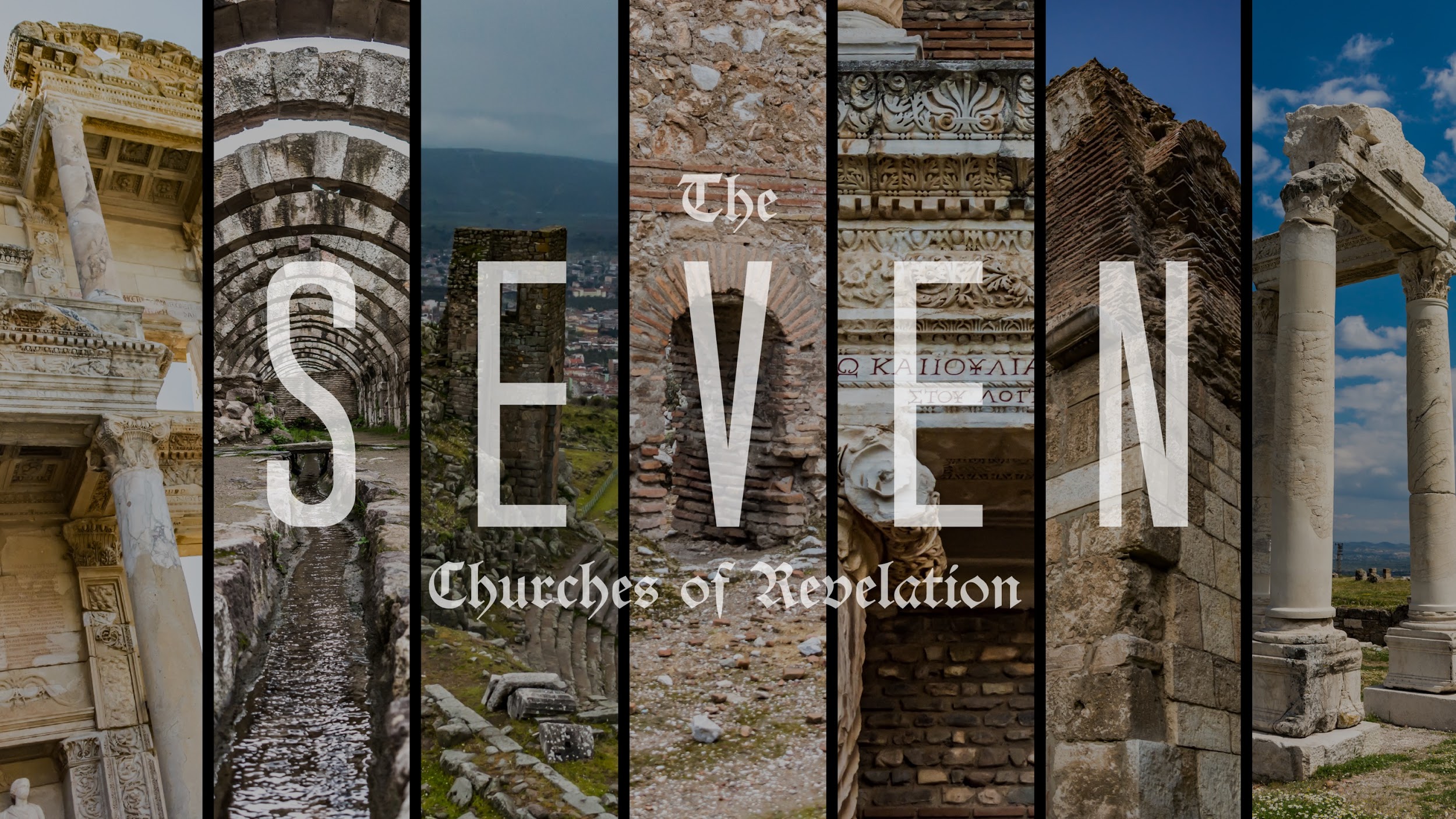 Dear Jason,

    I know your deeds.

   Love, Jesus.
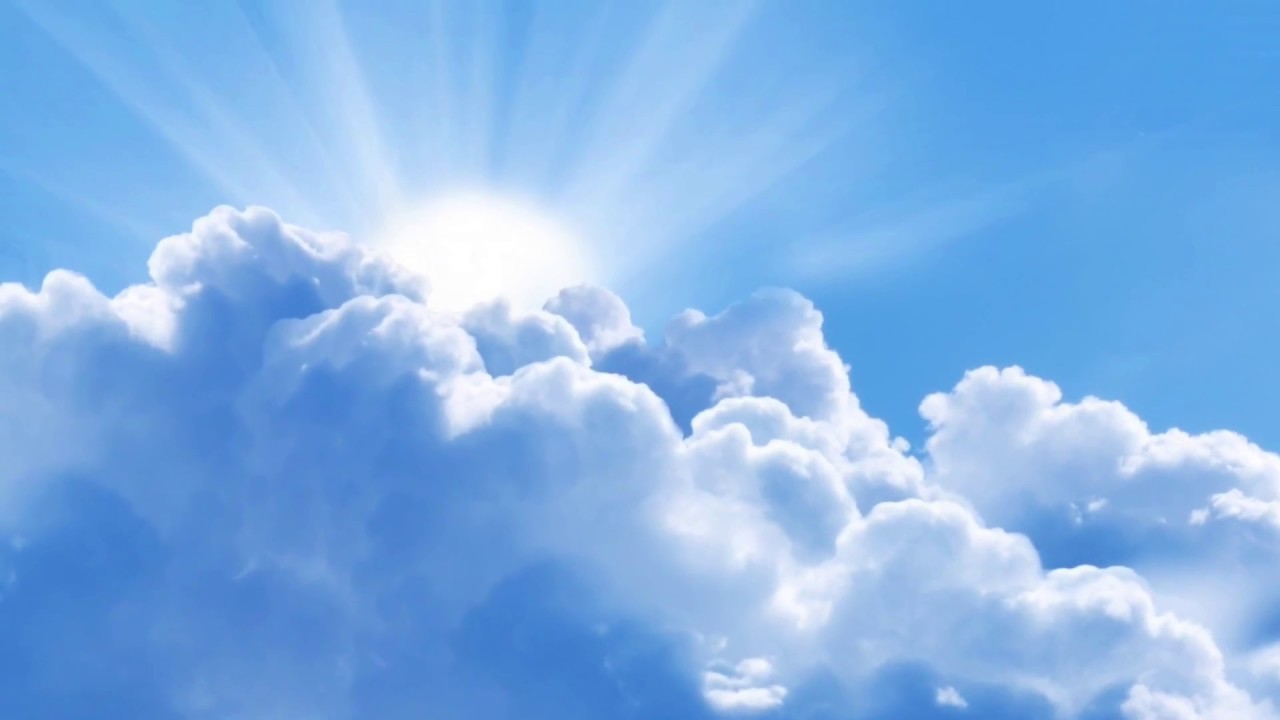 Ephesus:
@ 1st
Revelation 2: 1-7 NIV
1 “To the angel of the church in Ephesus write: These are the words of him who holds the seven stars in his right hand and walks among the seven golden lampstands. 2 I know your deeds, your hard work & your perseverance. 
I know that you cannot tolerate wicked people, that you have tested those who claim to be apostles but are not, and have found them false.
3 You have persevered and have endured hardships for my name, and have not grown weary. 4 Yet I hold this against you: You have forsaken the love you had at first. 5 Consider how far you have fallen! Repent and do the things you did at first. 
If you do not repent, I will come to you and remove your lampstand from its place.
6 But you have this in your favor: You hate the practices of the Nicolaitans, which I also hate. 7 Whoever has ears, let them hear what the Spirit says to the churches. To the one who is victorious, I will give the right to eat from the tree of life, which is in the paradise of God.
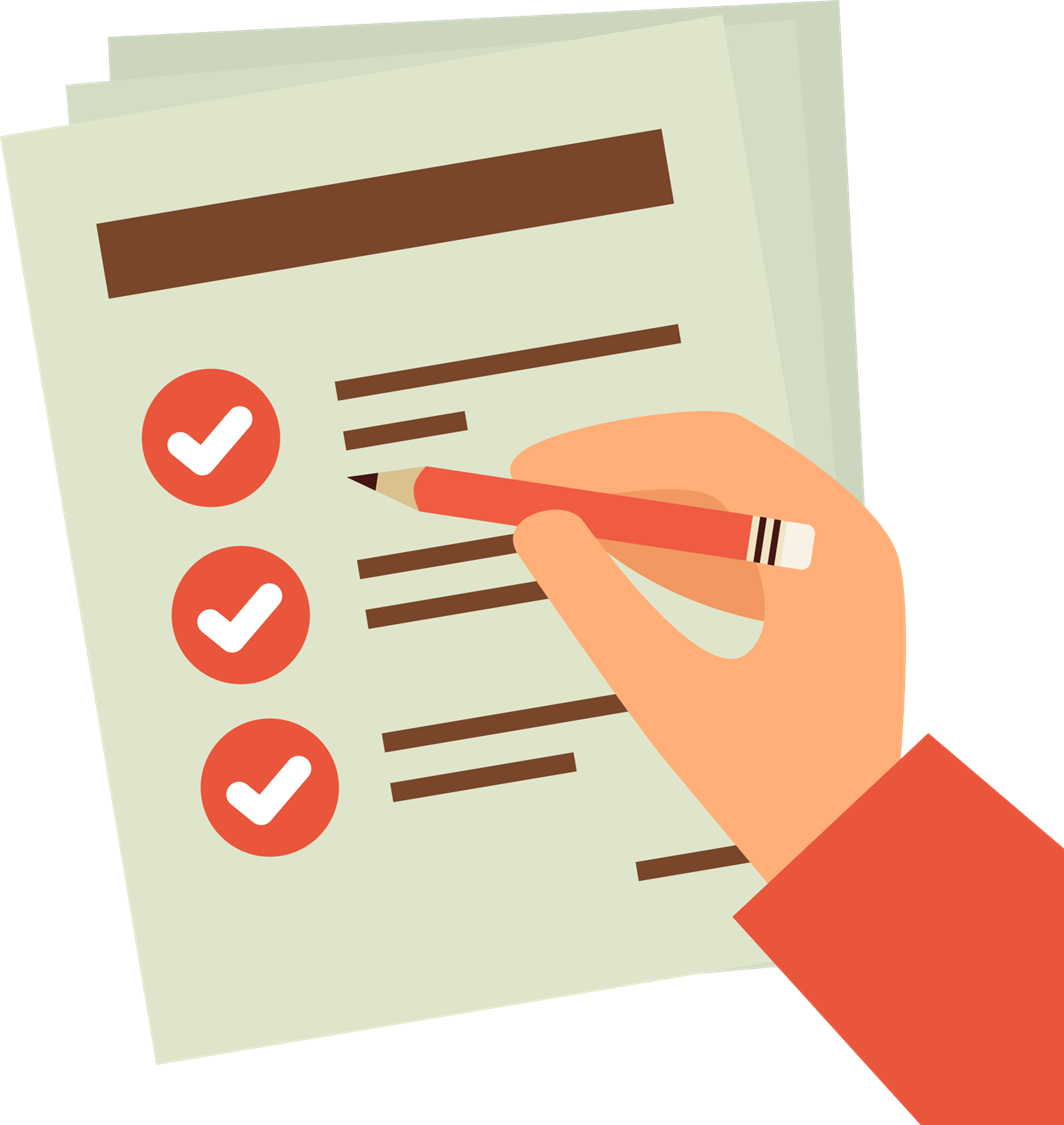 Evaluation Time!
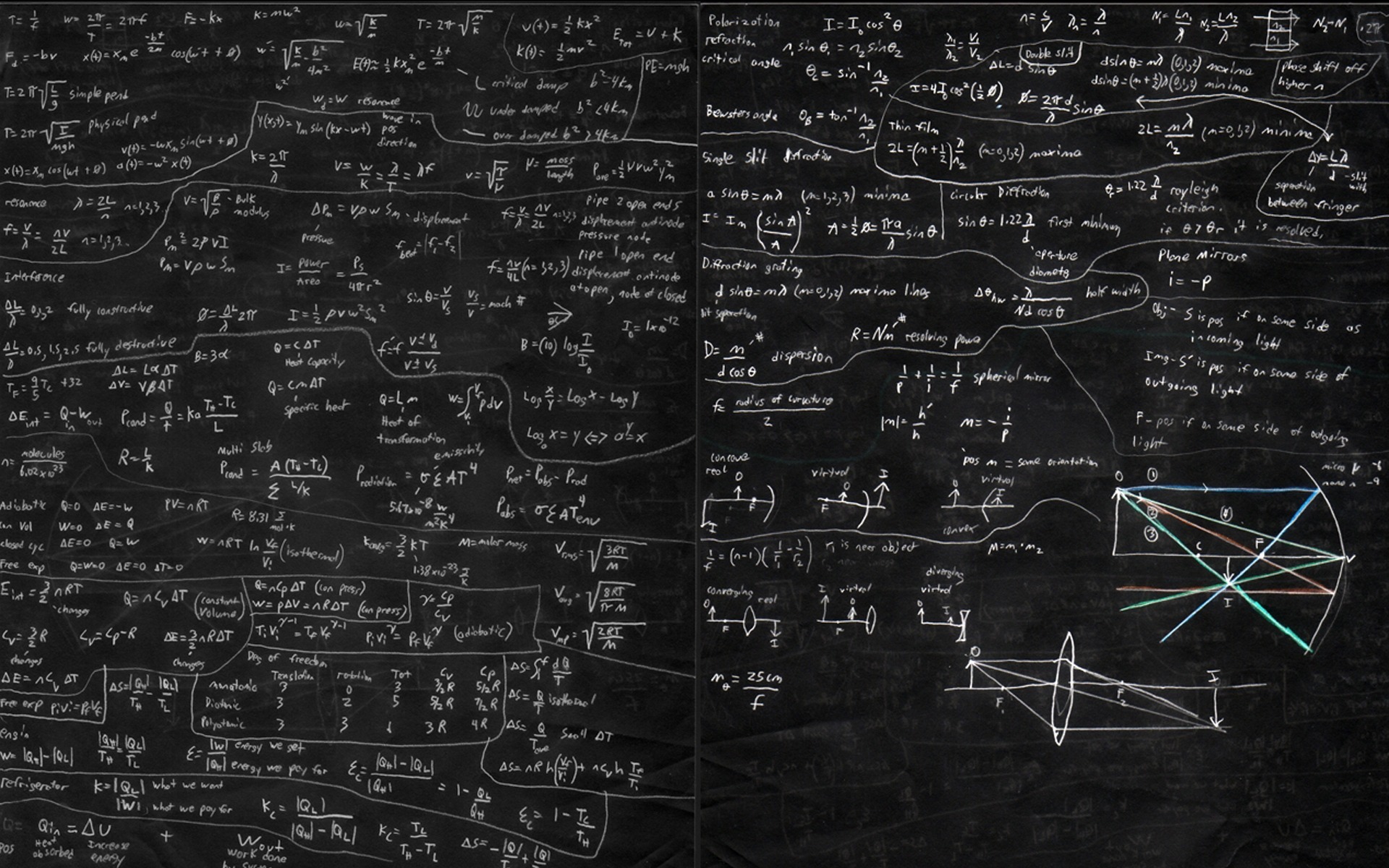 Remember + 
Repent +
Re-Love =
Re-Connection
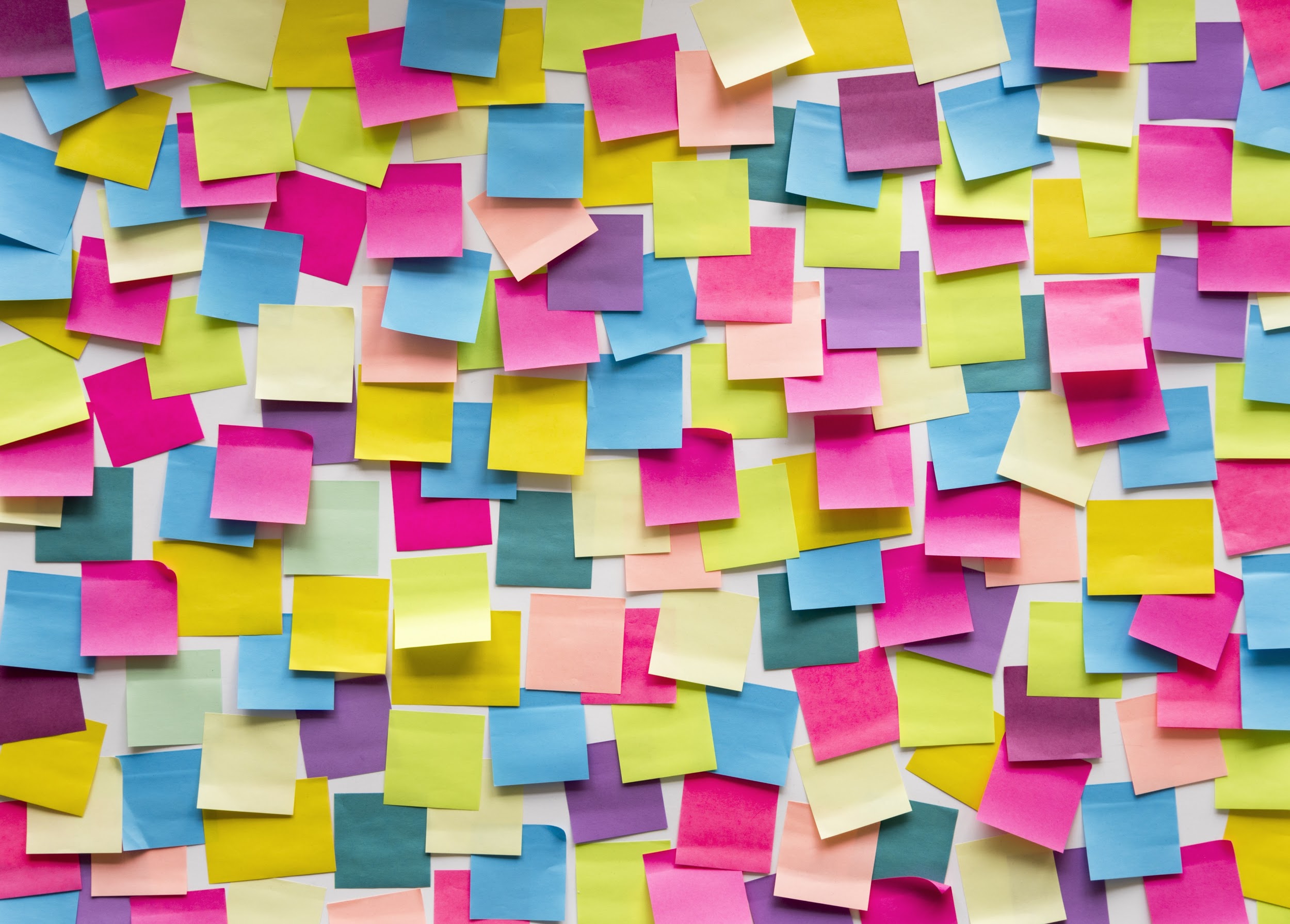 Remember!
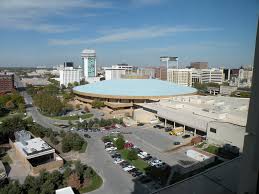 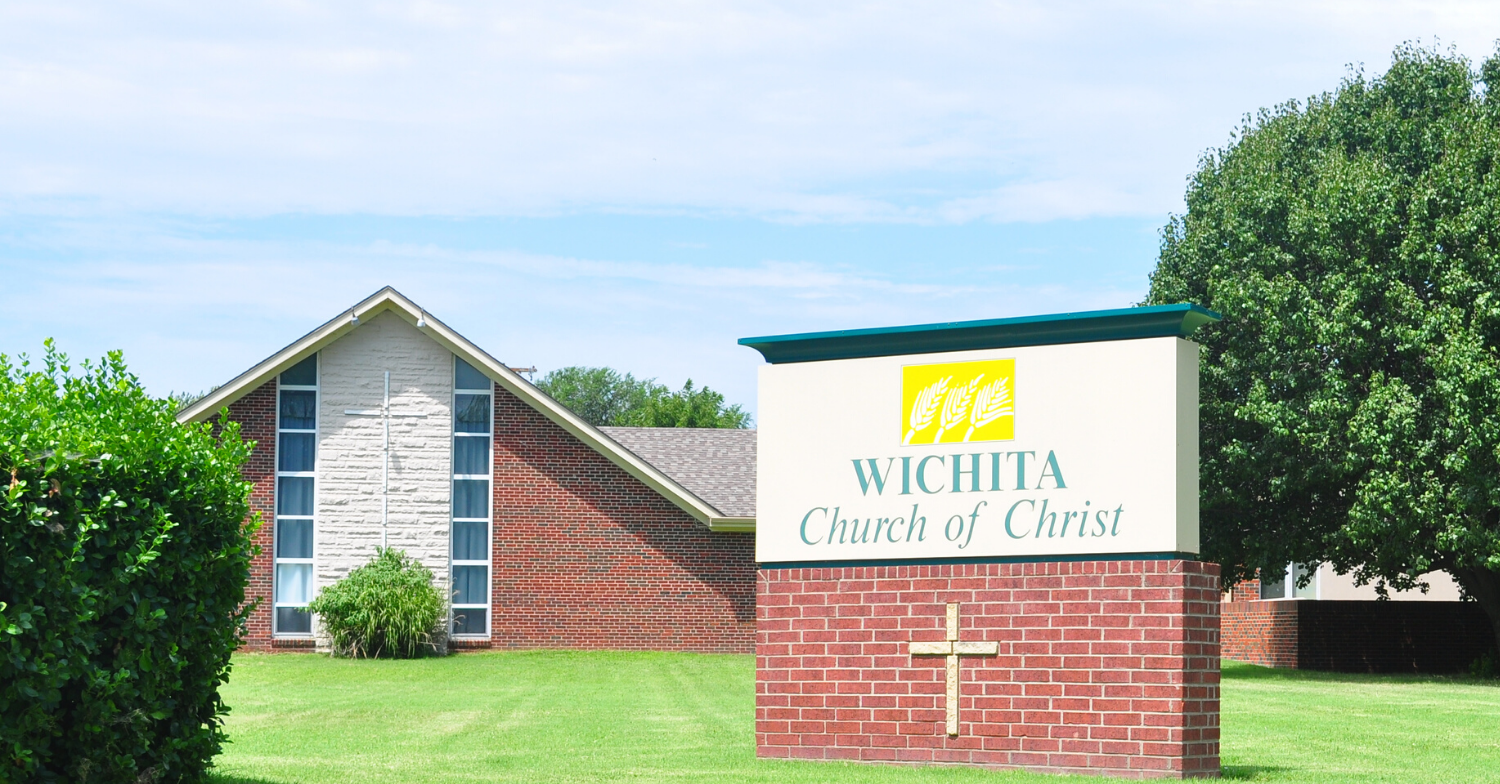 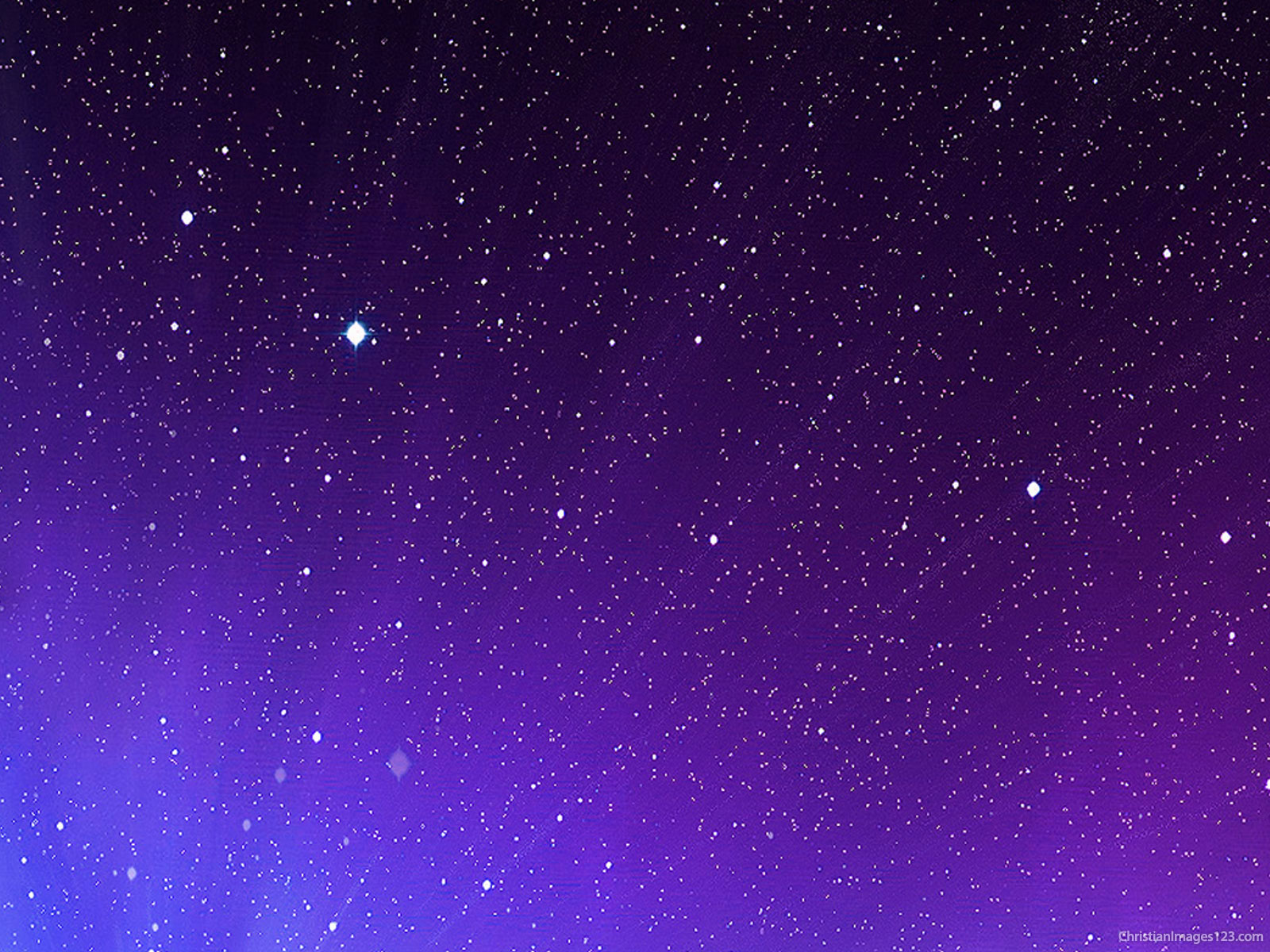 1992 Jason 
    vs.                
           2020 Jason
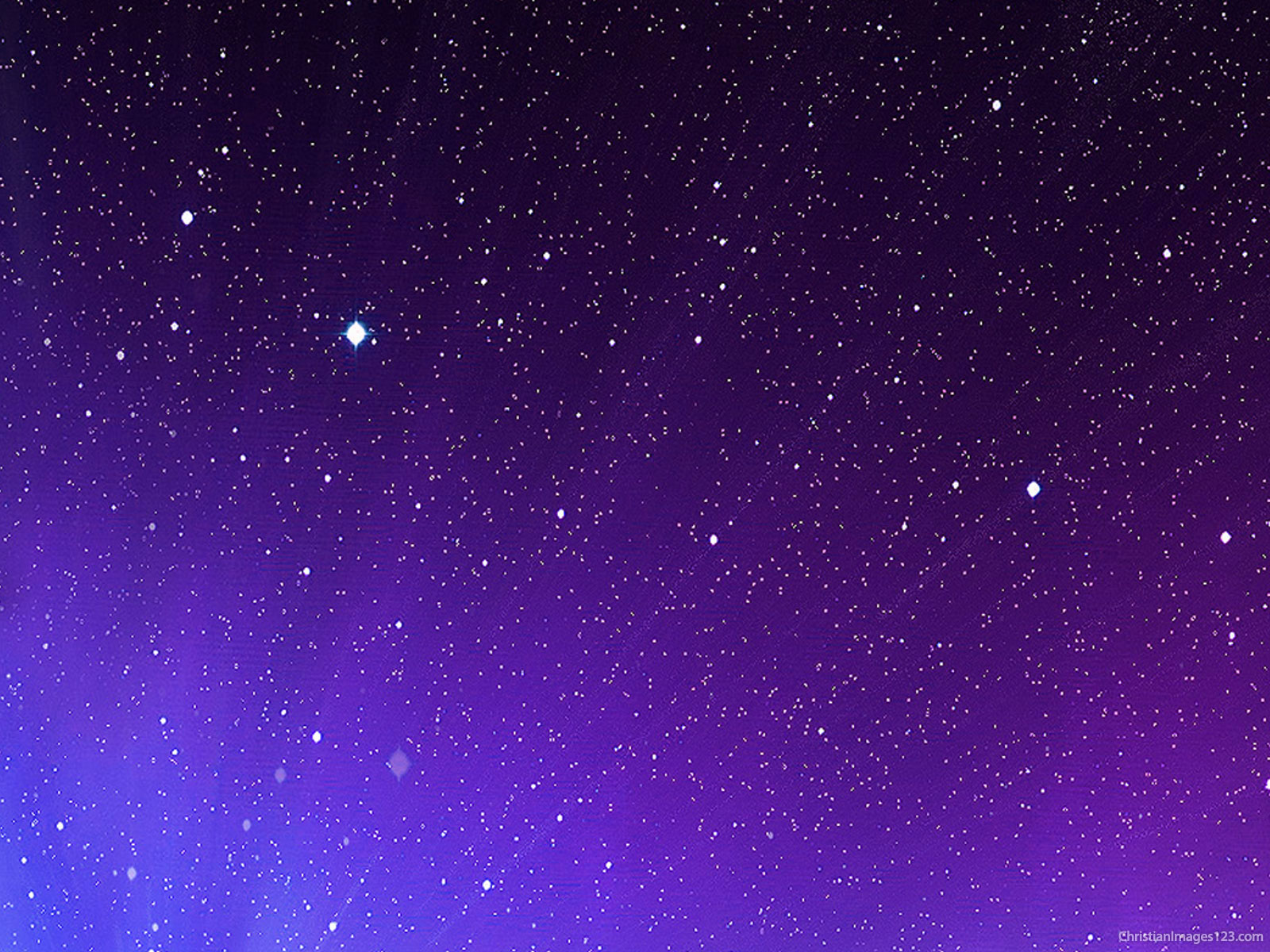 1992 Wichita Church 
                  vs.
2020 Wichita Church
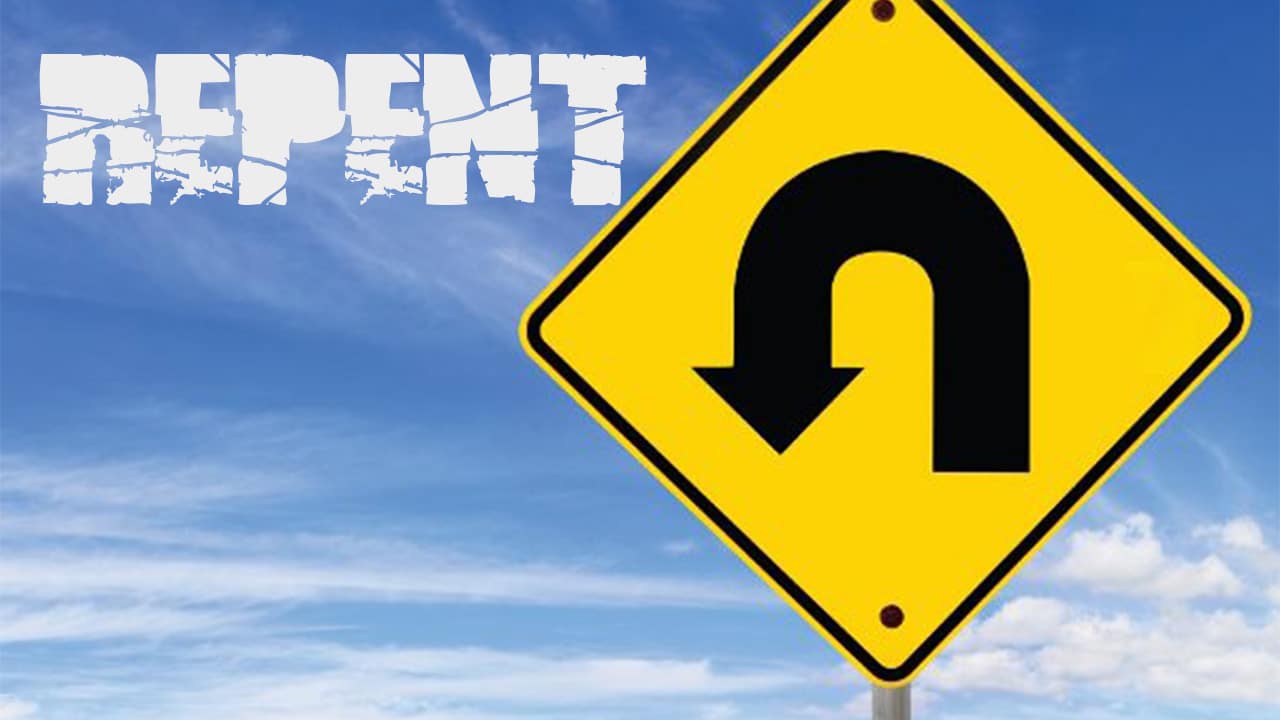 REPENT!
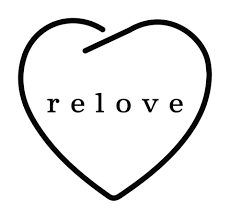 What keeps us from Re-Loving?
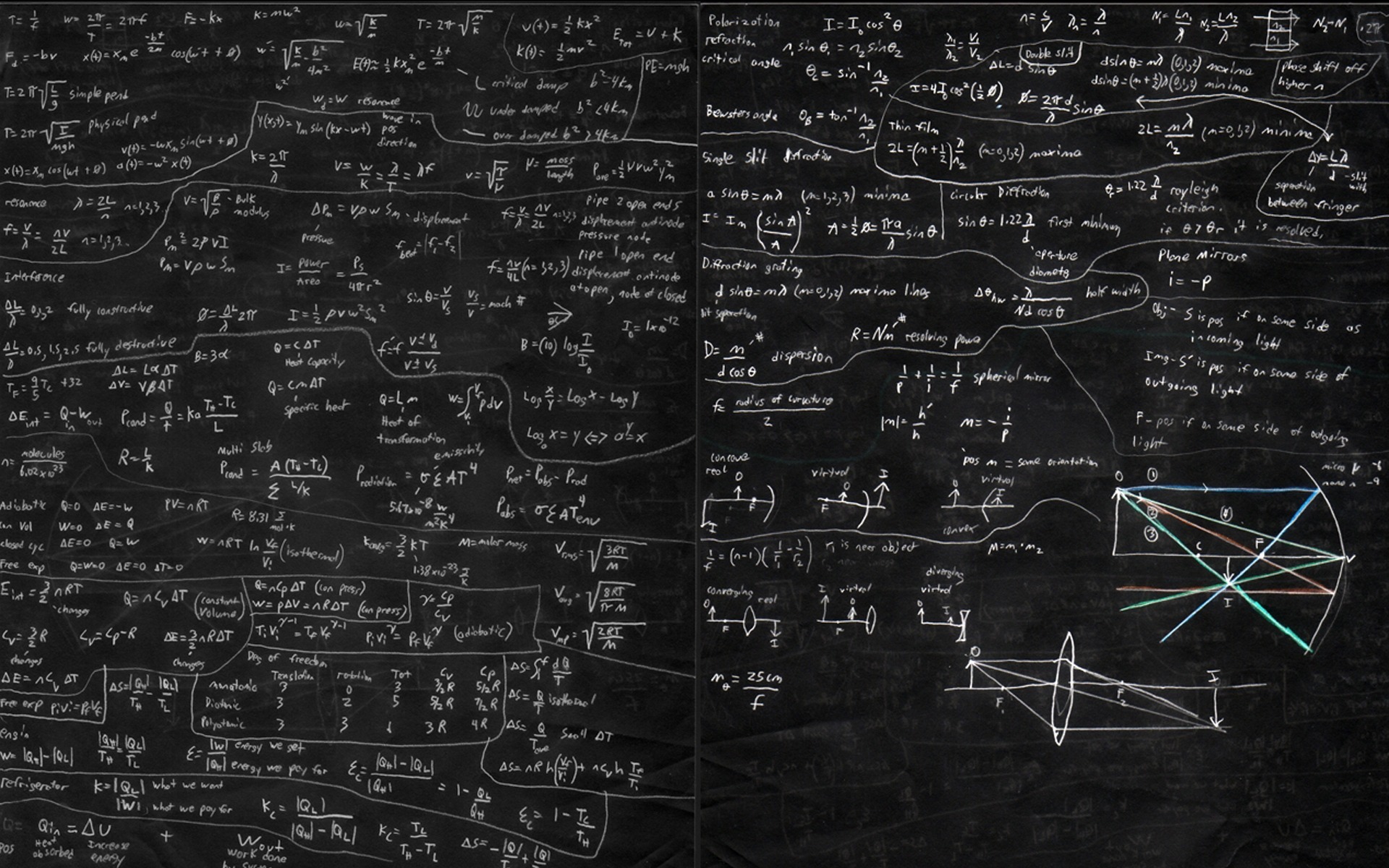 Remember + 
Repent +
Re-Love =
Re-Connection
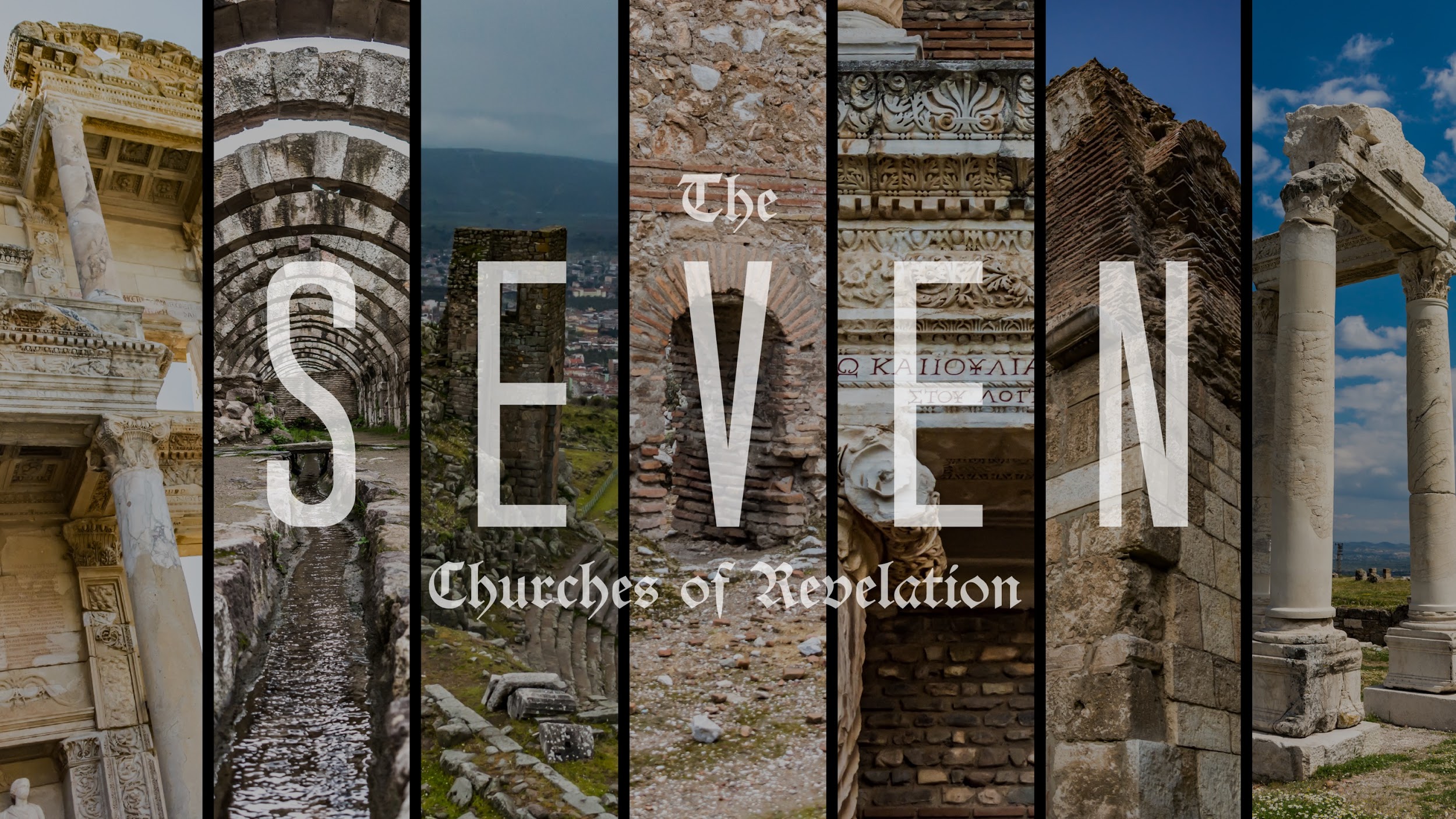